БЮДЖЕТ ДЛЯ ГРАЖДАНОБ ИСПОЛНЕНИИ БЮДЖЕТА НИЦИНСКОГО СЕЛЬСКОГО ПОСЕЛЕНИЯ             за 2021 год
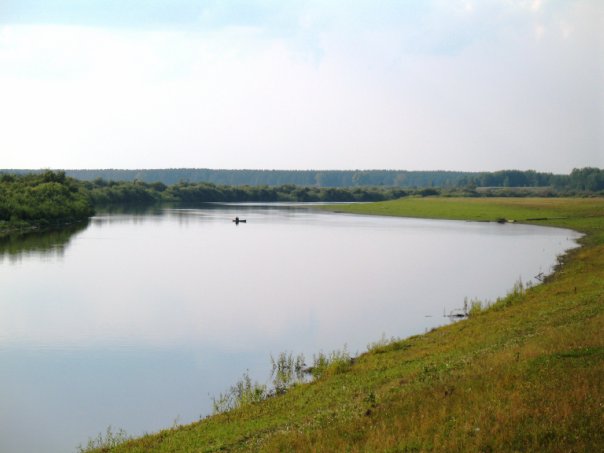 К решению Думы Ницинского сельского поселения от 28 декабря 2020 года № 247
О ВНЕСЕНИИ ИЗМЕНЕНИЙ В РЕШЕНИЕ ДУМЫ НИЦИНСКОГО СЕЛЬСКОГО ПОСЕЛЕНИЯ                                  ОТ 28.12.2020№ 247
В  течение 2021 года вносились изменения 6 раз
Решения Думы Ницинского сельского поселения

от 18.03.2021  № 247-1
от 23.04.2021 №247-2
от 24.06.2021 № 247-3
от 21.10.2021 № 247-4
от 25.11.2021 № 247-5
от 24.12.2021 № 247-6
ИНФОРМАЦИЯ ПО ОСНОВНЫМ ПОКАЗАТЕЛЯМ СОЦИАЛЬНО-ЭКОНОМИЧЕСКОГО РАЗВИТИЯ НИЦИНСКОГО СЕЛЬСКОГО ПОСЕЛЕНИЯ
ЫЕ ПОКАЗАТЕЛИ СОЦИАЛЬНО-ЭКОНОМИЧЕСКОГО РАЗВИТИЯ УСТЬ-НИЦИНСКОГО СЕЛЬСКОГО ПОСЕЛЕНИЯИнф
НАЛОГОВЫЕ И НЕНАЛОГОВЫЕ ДОХОДЫ БЮДЖЕТА 
НИЦИНСКОГО СЕЛЬСКОГО ПОСЕЛЕНИЯ 
ЗА 2021 ГОД
СТРУКТУРА НАЛОГОВЫХ И НЕНАЛОГОВЫХ ДОХОДОВ БЮДЖЕТА НИЦИНСКОГО СЕЛЬСКОГО ПОСЕЛЕНИЯ 
В 2021 ГОДУ
БЕЗВОЗМЕЗДНЫЕ ПОСТУПЛЕНИЯ  БЮДЖЕТА 
НИЦИНСКОГО СЕЛЬСКОГО ПОСЕЛЕНИЯ 
В 2021ГОДУ
ВЫПОЛНЕНИЕ РАСХОДНОЙ ЧАСТИ БЮДЖЕТА 
НИЦИНСКОГО СЕЛЬСКОГО ПОСЕЛЕНИЯ                 
            ЗА 2021ГОД
СТРУКТУРА РАСХОДНОЙ ЧАСТИ БЮДЖЕТА НИЦИНСКОГО СЕЛЬСКОГО ПОСЕЛЕНИЯ В 2021 ГОДУ
РАСХОДЫ БЮДЖЕТА НИЦИНСКОГО СЕЛЬСКОГО ПОСЕЛЕНИЯ НА РЕАЛИЗАЦИЮ МУНИЦИПАЛЬНОЙ ПРОГРАММЫ В 2021 ГОДУ
«Социально-экономическое развитие Ницинского сельского поселения
 на 2020 – 2024годы»
ИТОГИ ИСПОЛНЕНИЯ БЮДЖЕТА 
НИЦИНСКОГО СЕЛЬСКОГО ПОСЕЛЕНИЯ                      
      В 2021ГОДУ
РАЗМЕР И СТРУКТУРА МУНИЦИПАЛЬНОГО ДОЛГА НИЦИНСКОГО СЕЛЬСКОГО ПОСЕЛЕНИЯ
Администрация Ницинского сельского поселения
623944, Свердловская область, Слободо-Туринский район, 
с. Ницинское, ул.Советская 35
тел. (343)6126169
E-mail:nizpos@mail.ru